Georgia Alternate Assessment
Session 5

Questions & Answers from Sessions 1 - 4
2016-2017 GAA
The 2016-2017 webinars (Sessions 1-5) explain how to prepare and submit GAA portfolios.
http://www.gadoe.org/Curriculum-Instruction-and-Assessment/Assessment/Pages/GAA-Presentations.aspx
Information pertaining to the GAA can also be found in the 2016-2017 GAA Examiner’s Manual.
http://www.gadoe.org/Curriculum-Instruction-and-Assessment/Assessment/Pages/GAA-Resources.aspx
2
[Speaker Notes: When the PPT is open you may highlight the link and right click in order to “Open Hyperlink” and gain access to the links and websites.]
Links to Presentations are on the GaDOE website (shown below)
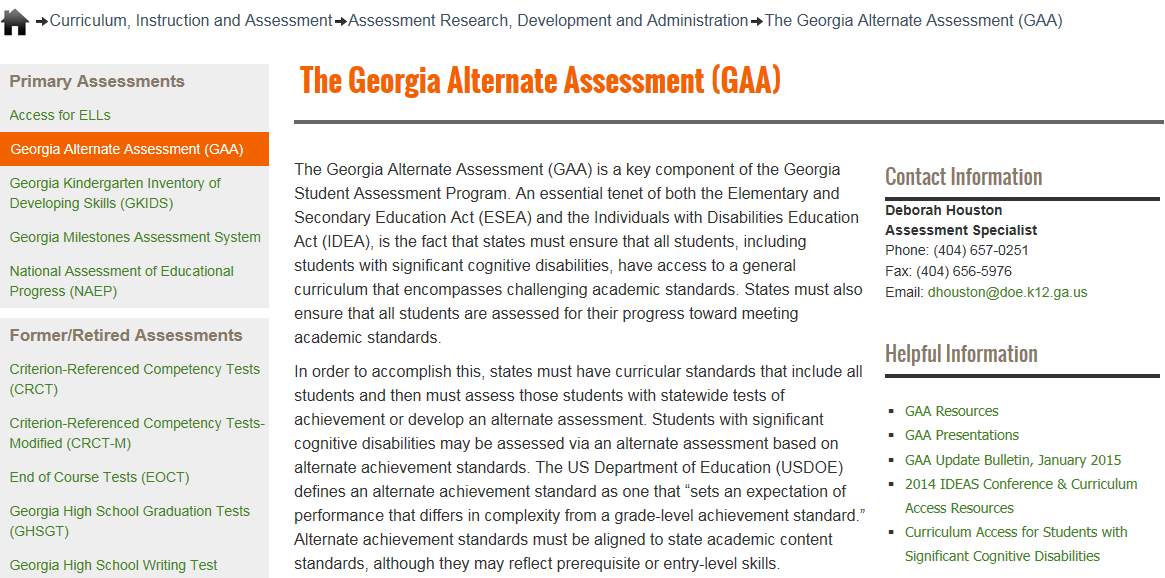 http://www.gadoe.org/Curriculum-Instruction-and-Assessment/Assessment/Pages/GAA.aspx
3
[Speaker Notes: All Fall Training presentations will be posted on the GaDOE website at:
http://www.gadoe.org/Curriculum-Instruction-and-Assessment/Assessment/Pages/GAA-Presentations.aspx


The GAA Resources link will bring you to Manuals, Electronic Forms (such as the Entry Sheet), Score Interpretation Guides, and other ancillary documents.
The GAA Presentations link will bring you to Pre-Admin Training Presentations (past and present), Mid-Admin and Post-Admin presentations, and other presentations such as “Unpacking the Standards.”]
Questions & Answers
Questions from the Pre-Administration Training Sessions 1–4 have been compiled. They will be reviewed during our session this afternoon. You are invited to submit additional questions via the “Questions” feature of the GoToWebinar anytime during this session.  
The “Questions” feature will be monitored throughout the session and your questions will be addressed. 
Thank you for your questions!
4
Summary of this presentation
This presentation will cover the following topics:
Topics of interest generated during sessions 1 - 4
It is designed to inform: 
Previous session participants who submitted questions or comments
Any GAA affiliate
5
Questions & Answers
2016 Session Questions
Are there any changes to content areas that are assessed on the GAA?
Yes. 

Science and Social Studies are no longer assessed in Grades 3, 4, 6, and 7. 

The content areas of Science and Social Studies continue to be assessed in Grades 5, 8, and High School.
7
2016 Session Questions
Will you summarize what was said yesterday about Writing tasks?
All Writing tasks in all grades must involve the production of some form of “written” product by the student.  A student’s writing must be a visual product that can be interpreted by the reader when the student is not present.

Writing is:
Typing, writing or printing words, phrases or sentences
Dictating words, phrases or sentences which are scribed by another person
Using a computer or speech-to-text assistive technology to produce readable text
Completing a “written” phrase to convey information with a phrase, word, communication symbol(s), pictures or objects in logical order
Telling a story or giving information by appropriately placing phrases, words, sentences, communication symbols, pictures or objects in logical order
Organizing information to be communicated on a graphic organizer such as an outline or Venn diagram

Writing is not completing a worksheet by:
Matching activities
Selecting answers to multiple choice questions
Numbering sentences
Circling words, phrases or sentences
8
2016 Session Questions
How can a non-verbal student perform assessment tasks which will align to any of the Speaking and Listening standards?
A non-verbal student can “speak” by using eye-gaze, gestures, or an assistive communication device. Students should use whatever method of communication they ordinarily use to “speak” when they are assessed on Speaking and Listening tasks.  Teachers can document that the student spoke by nodding, eye-gazing, pointing, using American Sign Language, or pressing a switch on a communication device.

Every Speaking and Listening standard which is available for assessment of verbal students is also available for assessment of non-verbal students.
9
2016 Session Questions
Can you clarify in Mathematics exactly what the cluster statement means?
Standards define what students should understand and be able to do.

Clusters summarize groups of related standards. 

An example from Grade 3 Mathematics:
In the Measurement and Data domain, one of the cluster statements is  “Geometric measurement: understand concepts of area and relate area to multiplication and to addition.” That cluster statement summarizes this group of three standards:
MGSE.3.MD.5 Recognize area as an attribute of plane figures and understand concepts of area measurement.
MGSE.3.MD.6 Measure areas by counting unit squares.
MGSE.3.MD.7 Relate area to the operations of multiplication and addition.
10
2016 Session Questions
What are the new HS Mathematics standards this year?
There are no new standards this year. However, there are two course options available in HS Mathematics. The course option to be used by GAA students should be selected based upon the high school mathematics course offerings chosen by the local system or district. 

Course Option 1 - Coordinate Algebra and Analytic Geometry
      or
Course Option 2 - Algebra 1 and Geometry

Refer to Appendix D in the Examiner’s Manual 2016-2017 for a summary of the current course options, strands/domains, and standards.
Refer to Appendix E in the Examiner’s Manual 2016-2017 for a detailed list of all GAA content standards.
11
2016 Session Questions
Does the student have to display the Characteristic of Science (CoS) on each piece of evidence in a Science entry?
No. 

The Characteristic of Science CoS must be exemplified in one of the Science tasks in each Science entry. If a student exemplifies the CoS in more than one piece of evidence, that is fine but it is not required.

All four Science tasks must align to the content standard and element. If even one task does not align, the entry will receive a nonscorable code whether or not there is evidence of the CoS.
	
Once scorers have determined that all tasks align to the content standard and element which the teacher chose, then they determine whether the student exemplified the CoS in at least one Science task.
12
2016 Session Questions
One of my HS students got an NA-D in Physical Science. I chose “uses technology” as the Characteristic of Science and he watched a video about acids and bases. Why was the Science entry not scored?
The intent of the co-requisite Characteristic of Science is to get students involved in the process of science. When the CoS “uses technology” is chosen, the scorers are trained to look for evidence that the student used scientific technology in the process of conducting a scientific experiment. Students who are passively watching videos are not exemplifying the CoS “uses technology” in the way that is expected by the GaDOE science content specialists.

Scientific technology consists of products and tools which are used to accomplish scientific tasks. They include, but are not limited to, barometers, thermometers, balances, scales, descriptive statistics calculators, and analytic spreadsheets.

Instructional technology, such as PowerPoints and videos, and assistive technology, such as adaptive switches or communication devices, are not scientific technology.
13
2016 Session Questions
Can the same Characteristic of Science be chosen for both entries for one high school student?
Yes.

High school students are assessed in Biology and in Physical Science.  The teacher should choose the Characteristic of Science (CoS) which is most appropriate for each student’s Science entries. If the same CoS happens to be appropriate for a student’s Biology entry and for the student’s Physical Science entry, then it is acceptable to use the same CoS more than once.
14
2016 Session Questions
One of the Characteristics of Science in Grade 5 is “identifies parts and makes models.” Can the student identify parts of a model on a worksheet?
The expectation is that the student will make a model or draw a model. A model provides a way for the student to understand the process of science. A worksheet is not the best way to show how something works.

Please know that descriptions of the Characteristics of Science are included in the Examiner’ Manual, Appendix A.
15
2016 Session Questions
One of the Characteristics of Science in Grade 5 is “identifies parts and makes models.” Can severe and profound students identify parts of a model which was made by someone other than the student?
Yes.

A student may identify parts on a model that is not made by the student. It is not required that the model is a permanent product the student himself or herself has made.
16
Characteristics of Science
Please visit the following links for supporting information on Science standards and the Characteristics of Science.
K-5
https://www.georgiastandards.org/Standards/Pages/BrowseStandards/ScienceStandardsK-5.aspx
Grades 6-8
https://www.georgiastandards.org/Standards/Pages/BrowseStandards/ScienceStandards6-8.aspx
Grades 9-12
https://www.georgiastandards.org/Standards/Pages/BrowseStandards/ScienceStandards9-12.aspx
17
2016 Session Questions
In one of the earlier presentations someone mentioned “14 days” between collection periods. Does that mean 14 school days?
No. 

Fourteen calendar days must elapse between the date on Collection Period 1 Primary Evidence and the date on Collection Period 2 Primary Evidence.  Both pieces of Collection Period 1 evidence must be completed before either piece of Collection Period 2 evidence can be collected.
18
2016 Session Questions
Is it correct to call the first collection period “primary” and the second collection period “secondary?”
No. 

Each collection period has two pieces of evidence, a primary piece and a secondary piece.  The primary evidence must be a student’s worksheet, permanent product (for example, a poster), a series of captioned photos, or media (audio or video of student work). Secondary evidence is a data sheet, observation or interview form, or another piece of primary evidence.

A student’s Achievement/Progress scores are based on the improvement in accuracy, complexity and independence of the student’s work from Collection Period 1 to Collection Period 2.
19
2016 Session Questions
In one of the previous sessions did I hear someone say that separate annotation pages are not needed?
Yes.

The student’s tasks must be annotated, but it is acceptable to write the annotations on the evidence if there is enough room.  The annotation should state the date of the task, where it occurred, type and frequency of prompting, interactions with instructional providers and others, and number of correct responses or percentage grade.

Most teachers submit annotation pages with their students’ work, but the separate pages are not required.
20
2016 Session Questions
My students often do tasks together. For example, I might read a story aloud and then ask the students as a group to answer questions about the characters and settings. How can I use that task as an assessment task for all of the students in my class?
GAA evidence must be the original work of the one student who is being assessed.  If students are working together on, for example, a Reading task, then it is essential that all students perform assessable tasks themselves. Every student in a class might listen to the same story and be assessed on the same questions, but the original work of each student (a worksheet, report, poster, Venn diagram, chart, or some other aligned task) should be submitted in each student’s portfolio.

The tasks which are submitted in a student’s GAA portfolio should be the work of only that individual student. Group work is not suitable for assessment.
21
[Speaker Notes: All live Fall Training sessions have recording links. These may be revisited at any time and will allow viewers to hear any verbal examples that are given.]
2016 Session Questions
Should student work be included in a GAA portfolio only if the student earned 100% on the task?
No.
Accuracy is one of three components of a student’s Achievement/Progress score (the others are Complexity and Independence).
Accuracy is measured from Collection Period 1 to Collection Period 2.
Scores on both pieces of Collection Period 1 evidence are averaged.
Scores on both pieces of Collection Period 2 evidence are averaged.
Scorers assess how much, if at all, the average accuracy changes.
If average accuracy is 100% in both Collection Periods, the student has missed one of three ways to show Achievement/Progress.
22
2016 Session Questions
How can a student with severe cognitive disabilities show progress from Collection Period 1 to Collection Period 2?
All students who are assessed on GAA are evaluated based on the requirements of the rubric. 

The two tasks performed by the student in Collection Period 1 represent a baseline skill, while the two tasks performed in Collection Period 2 represent the student’s progress. Scorers are trained to compare the accuracy, complexity and independence of the CP1 tasks with those of the CP2 tasks.

Students with the most significant cognitive disabilities may have difficulty showing exceptional progress but they can generally demonstrate some progress by showing even small increases in accuracy, complexity and independence.
23
2016 Session Questions
Why will my entry sheet not populate with all the appropriate drop-down menus?
Please remember to download the entry sheet first. Then you can complete the entry sheet for each of your students in each content area.

Do not complete the entry sheet in your web browser.
24
2016 Session Questions
Do I have to complete the skill box at the bottom of the Entry Sheet?
No.  It is optional.
25
2016 Session Questions
If I chose the wrong standard or element on the drop-down menu, can I reprint and resubmit the Entry Sheet?
No. 

Once the portfolio has been shipped it is not possible to make any changes to the Entry Sheets or annotations or to include different evidence. The final date to ship portfolios in the 2016-2017 administration of the GAA is March 24, 2017.
26
2016 Session Questions
How is a student’s Generalization score determined?
Students are scored once in Generalization across the entire portfolio. The Generalization score is based on
settings where the assessment tasks took place AND
interactions with instructional providers and others

Generalization “1”:   student performs assessment tasks in one or more settings with interactions only with the primary instructional provider

Generalization “2”:   student performs assessment tasks in one or more settings with interactions with other instructional providers and/or classmates with disabilities

Generalization “3”:   student performs assessment tasks in two settings with interactions with community members and/or non-disabled peers

Generalization “4”:   student performs assessment tasks in three or more settings with interactions with community members and/or non-disabled peers

(see additional information about Generalization on next slide)
27
2016 Session Questions
How is a student’s Generalization score determined? (continued from previous slide)
The primary instructional provider is the student’s special education teacher.

“Other” instructional providers are paraprofessionals, general education teachers, speech therapists and occupational therapists.

Community members are cafeteria workers, custodians, cashiers, restaurant servers and family members. Librarians and school nurses are also community members unless they are administering assessment tasks.

General education peers may also be called peer helpers, peer buddies, or peer tutors. The word “peer” by itself is interpreted to mean a student with disabilities.
28
2016 Session Questions
The samples we have access to in the guide do not include tasks for all standards in all grades. I would love to see the development of a website to share successful tasks from the GAA. I would also like to see a collection of non-examples. Is there any plan to make finding appropriate tasks easier?
There is a new resource called the Sample Tasks Resource Guide which includes sample tasks for all content areas in all grades. The new guide will be available online.  It will be introduced in webinars on September 14 & 15 (2:00-4:00 pm each day).

The Sample Tasks Resource Guide was written to help GAA teachers and others to design tasks which are appropriate for each of their students.  The Guide will be another resource for teachers.
29
2016 Session Questions
How can teachers obtain access to the GAA Resource Board?
The GAA Resource Board is still active. Teachers can obtain access to the GAA Resource Board by emailing their first and last name and school district to kharshaw@doe.k12.ga.us.  A password will then be issued.
30
2016 Session Questions
How have others handled GAA assessments for students who are living in an out-of-state residential facility? Is there some type of exemption for these students?
All students who are enrolled in a Georgia school district must be assessed. It is the responsibility of the school system to assess the student, even if the student lives in a residential facility. Your System Test Coordinator can assist with the process.
31
2016 Session Questions
Can students be exempted from GAA?
There are no provisions in state or federal law to exempt students from assessments. All students, including those with the most severe cognitive disabilities, are required to participate in Georgia’s assessment program.
32
2016 Session Questions
If a student is repeating a grade, will the student need to be reassessed in that grade?
Yes.

Students in Kindergarten and Grades 3-8 are assessed each year, even if they are repeating a grade.
33
2016 Session Questions
Can a Kindergarten student be assessed on GKIDS rather than GAA?
The IEP team determines which assessment is most appropriate for students with significant disabilities, including students in Kindergarten.  The decision is made within the local system by the IEP team.
34
2016 Session Questions
Are high school students assessed every year or only in 11th grade?
The instructional program for students with significant cognitive disabilities includes courses that align with the general education courses associated with the Georgia Milestones End of Course (EOC) assessment. This means that content from each EOC-assessed course is included in the GAA portfolio. The GAA in high school serves as the equivalent to the EOC assessments which are administered to general education students.  High school students who are assessed on the GAA are assessed as first time 11th graders.
35
2016 Session Questions
When will the electronic versions  of the 2016-2017 manuals be available?
Electronic versions of manuals and forms will be posted to the GAA Resources webpage between August 30 and September 2. These dates correspond to the delivery of Shipment 1 of printed materials. Please note that shipments are sent to the attention of the System Test Coordinator.

The date of the shipment of materials is tied to the opening of the GAA administration window. The window will open on the day after Labor Day, which this year is September 6. In some years the window has opened as early as September 1, which meant earlier delivery of materials and earlier posting of electronic references.
36
2016 Session Questions
I have listened to all of the GAA Pre-Administration training sessions.  However, I have not received an e-mail with the confirmation of attendance for my files.  When should I expect confirmation e-mails to arrive?
In GoToMeeting, participants who pre-register and login with the link which  GoToMeeting sends will be sent a confirmation email and a link to the recording when the session concludes. In schools and systems where one person pre-registers and logs-in for the group, the follow-up emails will be sent to the person who logged in.
37
Contact Information
Questions About Test Administration 

GaDOE Assessment Administration Division 
(800) 634-4106

Deborah Houston, Assessment Specialist
(404) 657-0251 
dhouston@doe.k12.ga.us
38
Contact Information
For information about access to the state-mandated content standards for students with significant cognitive disabilities

Kayse Harshaw, Division for Special Education Services
(404) 463-5281          
kharshaw@doe.k12.ga.us
39
Contact Information
Questions About Materials, Distribution, or Collection

Questar’s GAA Customer Service
(866) 997-0698
GA@QuestarAI.com
40
Webinar Survey
We Want your Feedback!  
Please use the below link to provide feedback regarding this GAA Training session!
http://gadoe.org/surveys/AsAc-H8PBVZM
41